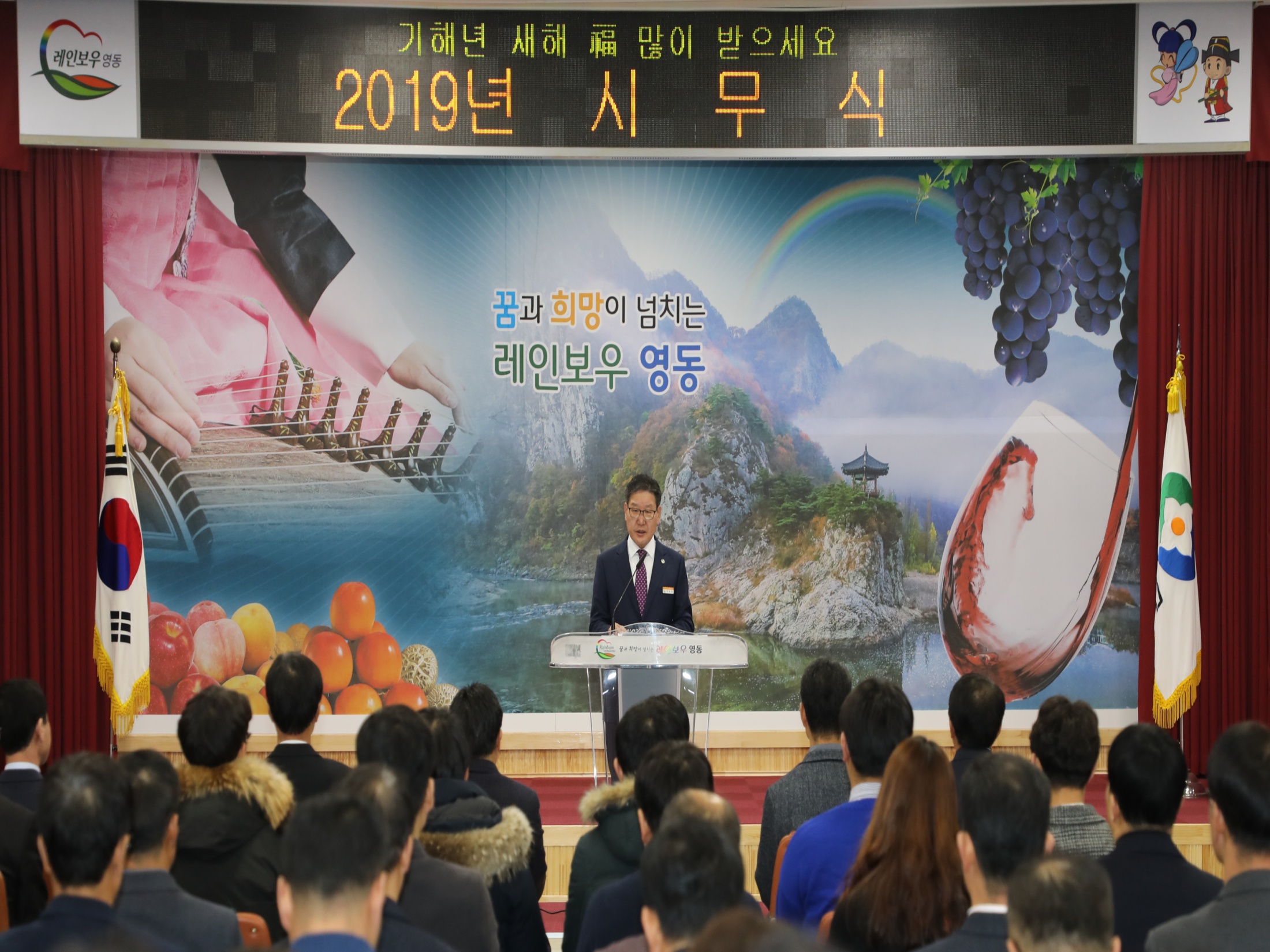 [Speaker Notes: 먼저, 지금의 옥천입니다.]
9-1. 2019년 동계 근로학생  활동 실시
안내교육 : 1. 7. (월) 10:00 / 소회의실 / 30명
근로기간 : 1. 7. ~ 2. 1.(20일간)
9-2. 2019년 군수님 읍·면 연두순시
1. 17.(목) ~ 1. 30.(수)  / 11개 읍·면 
군정방향 설명 및 주민의견 청취 등
9-3. 1월 확대간부 회의
1. 24. (목) 17:00 / 상황실 
   ※ 군수님  하실  일 : 회의 주재
9-4. 2019년 영동군 공무원 맞춤형 복지점수 배정
운영기간 : 2019. 1. 14. ~ 11. 30.
배정인원 : 903명(일반직, 군의원, 무기계약근로자 등)
배정점수 : 958,518점 (1점 = 1,000원)
9-5. 2019년 읍면별 새마을회 정기총회
9-6. 민간 및 사회단체 행사
9-7. 1월 주민자치협의회 정례회의 개최
1. 9.(수) 17:00 / 상황실 / 15명
9-8. 2019 설 명절 떡 나누기 행사
1. 29.(화) ~ 1. 30.(수) / 여성회관 식당 / 300명
9-9. 기타, 현안업무
1월 금요회의 / 1.17.(목) 17:00 / 상황실 / 38명
     / 기관단체 간 발전방안 협의 등
찾아가는 주민정보화교육 / 1. 7.(월) ~ 1. 11.(금) /각 10명
    / 황간면 용암1리 , 학산면 도덕리 / 스마트폰 및 인터넷 활용
영동군 웹진 1월호 발행 / 1. 16.(수)  / 수신동의자  13,654명 
    / 군정 주요소식 및 관광지 정보 제공
▣ 이달의 중점 홍보 사항
 주민정보화교육 / 1. 7.(월) ~ 1. 25.(금) / 120명
   / 읍사무소 주민정보화교육장 / 파워포인트 외 3과정